American History II
Intro / AH 1 Recap
How did we get here?
-1491
-Native American/European Contact
-Colonization
-Jamestown
-Great Awakening
-French and Indian War
-Revolutionary War
-Articles of Confederation >>>Constitution
-War of 1812
-Market and Industrial Revolution
-Missouri Compromise
-Jacksonian Democracy
-Indian Removal
-Mexican War
-Compromise of 1850
-Uncle Tom’s Cabin
-Kansas-Nebraska Act
-John Brown’s Raid
-Secession and Civil War
-Emancipation Proclamation
-Reconstruction
-The West
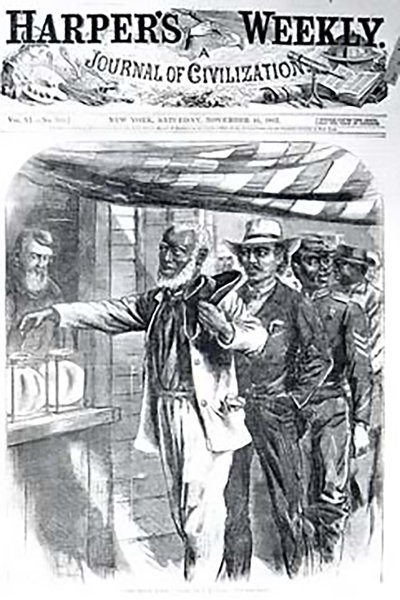 13th, 14th, and 15th Amendments
13th Amendment
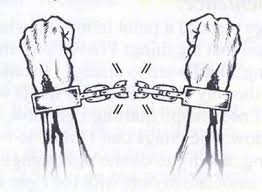 14th Amendment
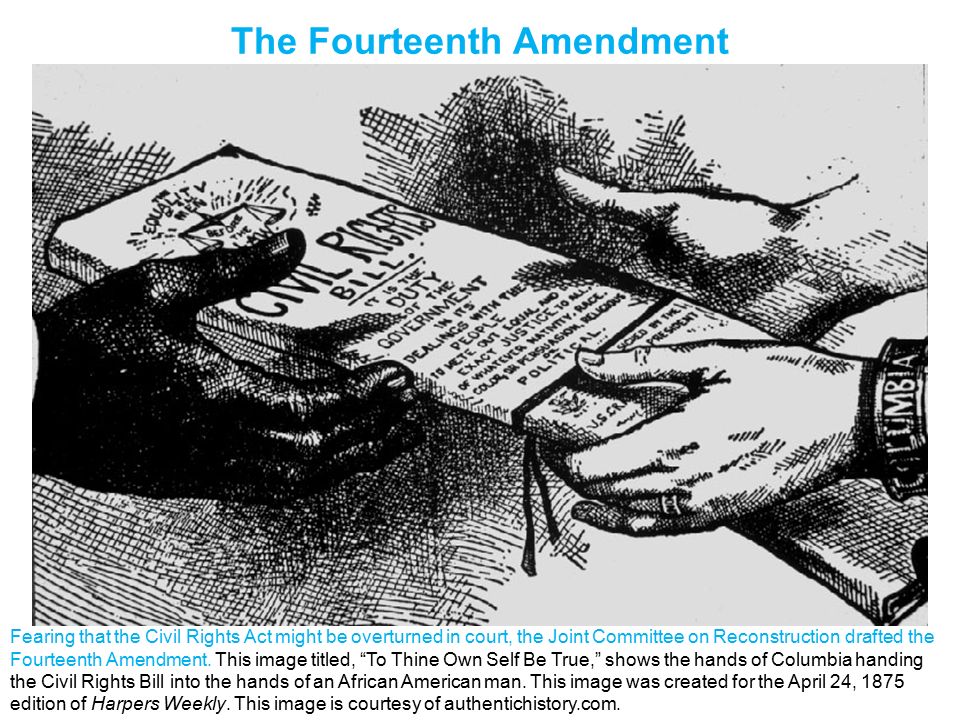 15th Amendment
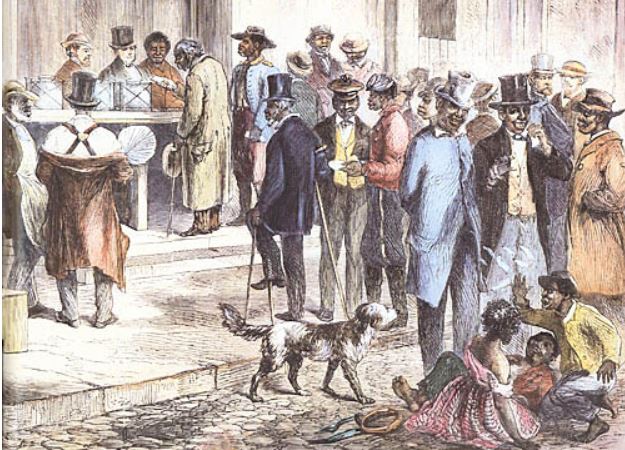 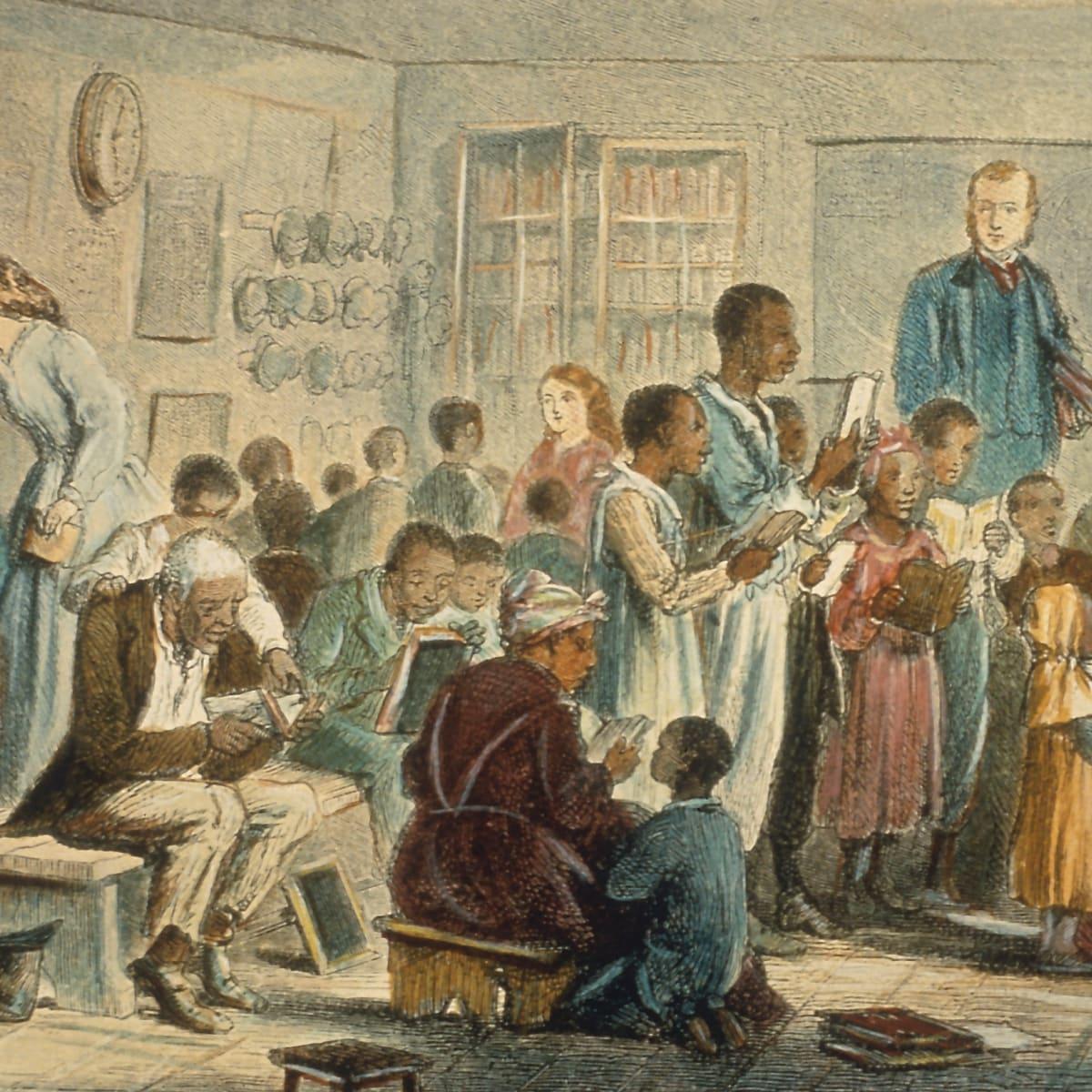 Freedman’s Bureau
Was Reconstruction a success?
Homestead Act, Morrill Act, Pacific Railway Act
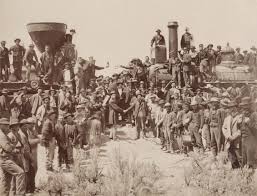 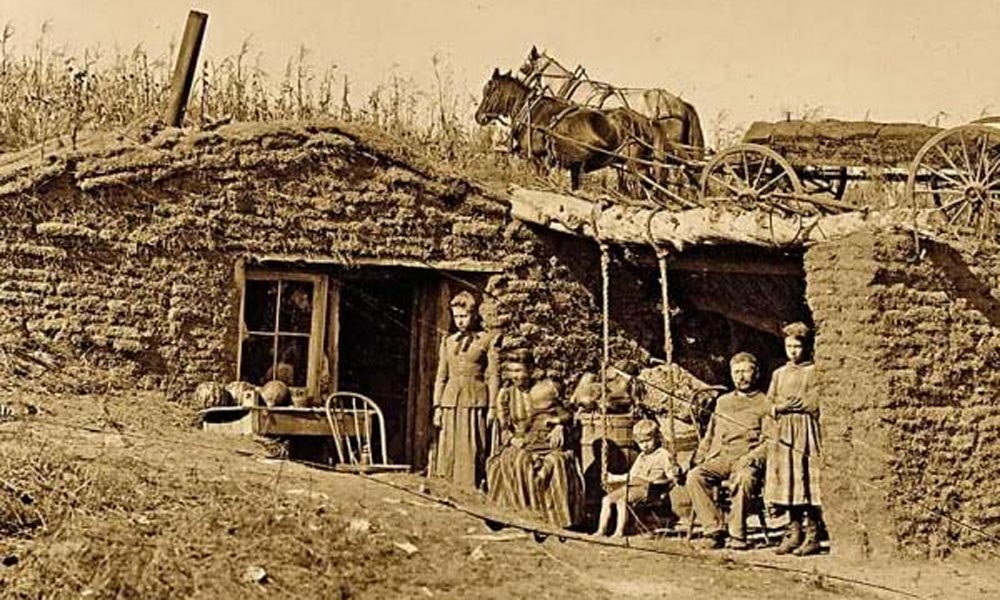 Who went West?  Why did people move West?
-Diverse Groups
-Various pushes and pulls
	-gold, land, search for equality, jobs, etc
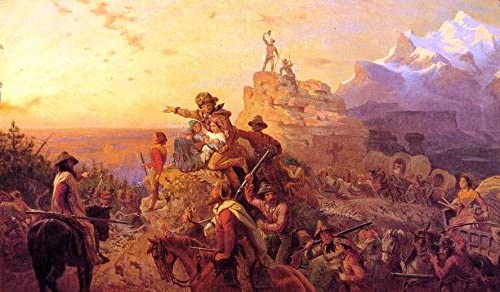 Consequences of Westward Expansion?
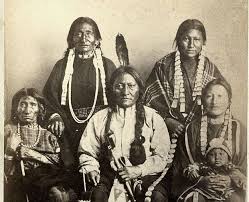 -Indian Wars
-Assimilation
Other changes to the West
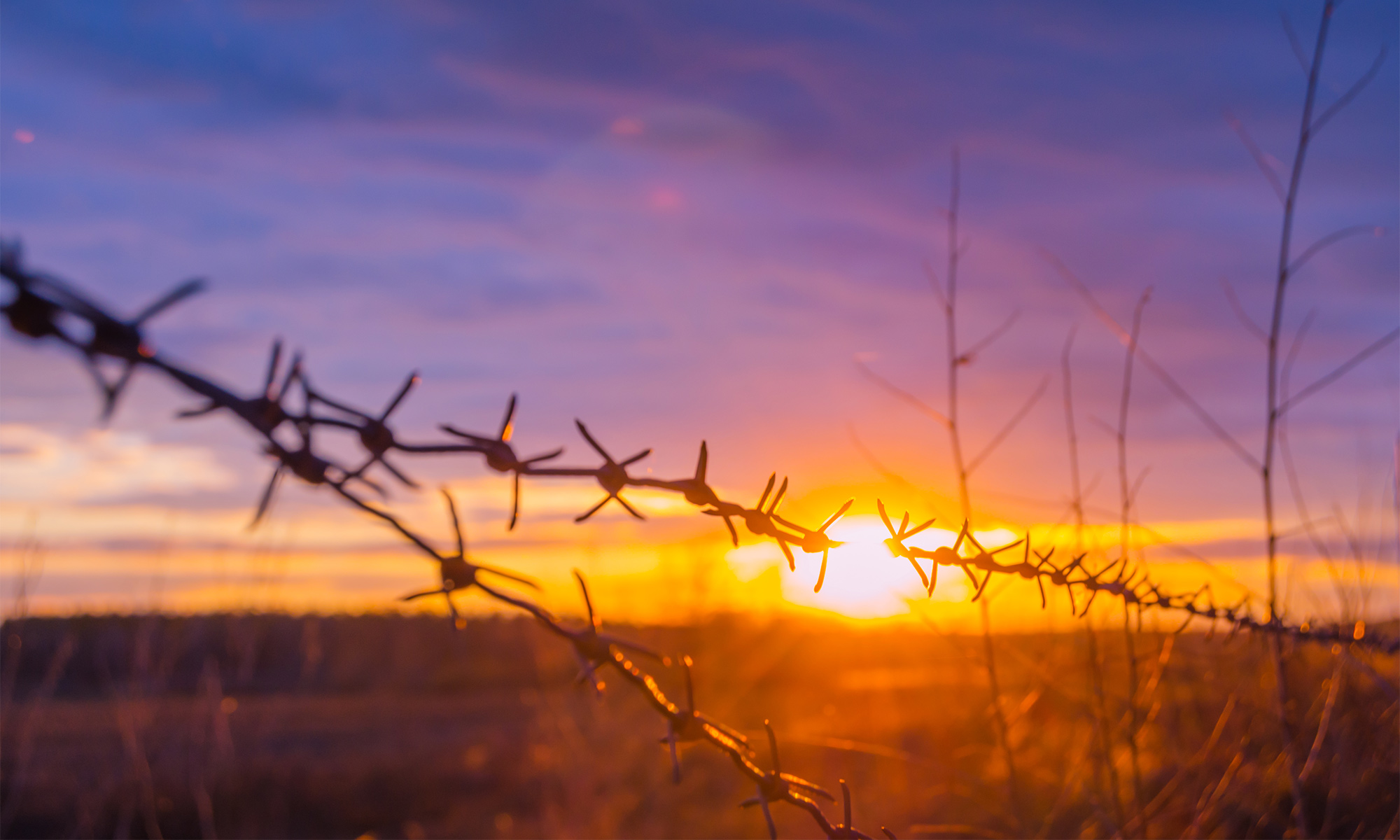 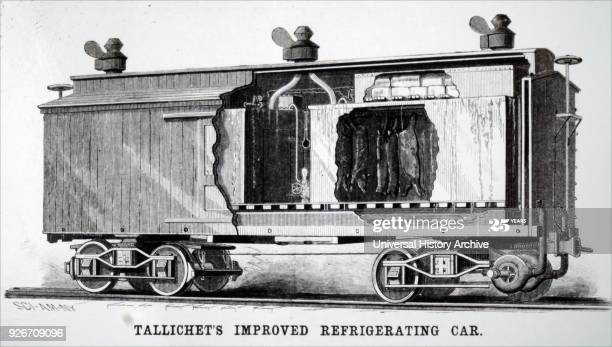 Frederick Jackson Turner - Frontier Thesis
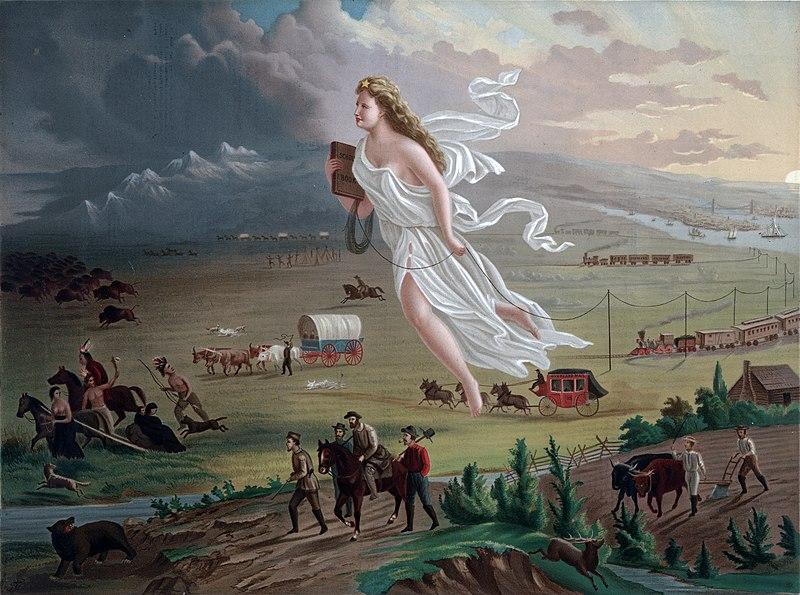 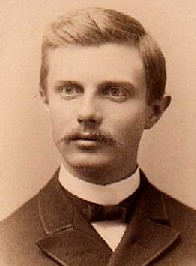